System-Level I/O15-213/14-513/15-513: Introduction to Computer Systems20th Lecture, November 10, 2022
Instructors: 
Dave Andersen (15-213)
Zack Weinberg (15-213)
Brian Railing (15-513)
David Varodayan (14-513)
System level: below standard level
FILE *fopen(const char *fname,
            const char *mode) {
    int fd = open(fname,
                  __mode2flags(mode),
                  DEFFILEPERMS);
    if (fd == -1) {
        return NULL;
    }
    return fdopen(fd, mode);
}
#include <stdio.h>

int main(void) {
    FILE *fp = fopen("output.txt", "w");
    if (!fp) {
        perror("output.txt");
        return 1;
    }
    fputs("baby shark (do doo dooo)\n", fp);
    if (fclose(fp)) {
        perror("output.txt");
        return 1;
    }
    return 0;
}
int fputs(const char *s, FILE *fp) {
    size_t n = strlen(s);
    while (n > 0) {
        ssize_t written =
            write(fp->fd, s, n);
        if (written < 0) return EOF;
        n -= written;
        s += written;
    }
    return 0;
}
.globl close
close:
    mov $3, %eax
    syscall
    cmp $-4096, %rax
    jae __syscall_error
    ret
int fclose(FILE *fp) {
    int rv = close(fp->fd);
    __ffree(fp);
    return rv;
}
Why do we have two sets?
fopen
fdopen
rio_readinitb
open
fread
fscanf
fgets
fgetc
rio_readn
rio_readlineb
rio_readnb
read
fwrite
fprintffputs
fputc
fflush
rio_writen
write
You can write your own set of high-level convenient functions if you want!
fseek
ftell
lseek
close
fclose
Less controlMore convenience
Not safe in signal handlers
Not safe with network connections
Maximum controlMinimum convenience
Can be used from signal handlers
Can be used for network connections
stat
Today
Unix I/O
Standard I/O
Which I/O when
Metadata, sharing, and redirection
Unix I/O Overview
A file is a sequence of bytes:
B0 , B1 , .... , Bk , .... , Bm-1

Cool fact: All I/O devices are represented as files:
/dev/sda2    (disk partition)
/dev/tty2    (terminal)
/dev/null    (discard all writes / read empty file)

Cool fact: Kernel data structures are exposed as files
cat /proc/$$/status
ls -l /proc/$$/fd/
ls –RC /sys/devices | less
Unix I/O Overview
Kernel offers a set of basic operations for all files
Opening and closing files
open()and close()
Reading and writing a file
read() and  write()
Look up information about a file (size, type, last modification time, …)
stat(), lstat(), fstat()
Changing the current file position (seek)
indicates next offset into file to read or write
lseek()
B0
B1
• • •
Bk-1
Bk
Bk+1
• • •
Current file position = k
(in between bytes k-1 and k)
File Types
Each file has a type indicating its role in the system
Regular file: Stores arbitrary data
Directory:  Index for a related group of files
Socket: For communicating with a process on another machine

Other file types beyond our scope
Named pipes (FIFOs)
Symbolic links
Character and block devices
Regular Files
A regular file contains arbitrary data
Applications often distinguish between text and binary files
Text files contain human-readable text
Binary files are everything else (object files, JPEG images, …)
Kernel doesn’t care! It’s all just bytes!
Text file is sequence of text lines
Text line is sequence of characters terminated (not separated!)by end of line indicator
Characters are defined by a text encoding (ASCII, UTF-8, EUC-JP, …)
End of line (EOL) indicators:
All “Unix”: Single byte 0x0A
line feed (LF)
DOS, Windows: Two bytes 0x0D 0x0A 
Carriage return (CR) followed by line feed (LF)
Also used by many Internet protocols
C library translates to '\n'
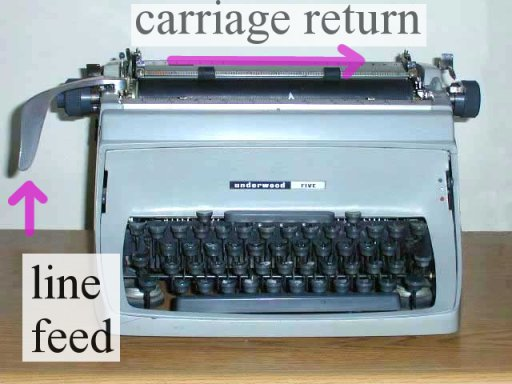 Directories
Directory consists of an array of entries (also called links)
Each entry maps a filename to a file
Each directory contains at least two entries
. (dot) maps to the directory itself
.. (dot dot) maps to the parent directoryin the directory hierarchy (next slide)
Commands for manipulating directories
mkdir: create empty directory
ls: view directory contents
rmdir: delete empty directory
Directory Hierarchy
All files are organized as a hierarchy anchored by root directory named / (slash)








Kernel maintains current working directory (cwd) for each process
Modified using the cd command
/
bin/
dev/
etc/
home/
usr/
bash
tty1
group
passwd
droh/
bryant/
include/
bin/
hello.c
stdio.h
sys/
vim
unistd.h
Pathnames
Locations of files in the hierarchy denoted by pathnames
Absolute pathname starts with ‘/’ and denotes path from root
/home/droh/hello.c
Relative pathname denotes path from current working directory
../droh/hello.c
cwd: /home/bryant
/
bin/
dev/
etc/
home/
usr/
bash
tty1
group
passwd
droh/
bryant/
include/
bin/
hello.c
stdio.h
sys/
vim
unistd.h
Opening Files
Opening a file informs the kernel that you are getting ready to access that file





Returns a small identifying integer file descriptor
fd == -1 indicates that an error occurred
Each process begins life with three open files
0: standard input (stdin)
1: standard output (stdout)
2: standard error (stderr)
These could be files, pipes, your terminal, or even a network connection!
int fd;   /* file descriptor */

if ((fd = open("/etc/hosts", O_RDONLY)) < 0) {
   perror("open");
   exit(1);
}
Lots of ways to call open
Open or create a file:
open(path, flags, mode)
Open an existing file:
open(path, flags)
flags must include exactly one of:




Flags may also include (use | to combine)






(and many more… consult the open() manpage)
flags must include 

and exactly one of:



and maybe also some of:
The third argument to open
Yes, open takes either two or three arguments
Bet you thought you couldn’t do that in C
Look through /usr/include/fcntl.h and try to figure out how it’s done
Third argument must be present when O_CREAT appears in second argument; ignored otherwise
Third argument gives default access permissionsfor newly created files
Modified by umask setting (see man umask)
Use DEFFILEMODE (from sys/stat.h) unless you have a specific reason to want something else
More explanation:
https://linuxfoundation.org/blog/classic-sysadmin-understanding-linux-file-permissions/
https://linuxcommand.org/lc3_lts0090.php
https://devconnected.com/linux-file-permissions-complete-guide/
Closing Files
Closing a file informs the kernel that you are finished accessing that file




Take care not to close any file more than once
Same as not calling free() twice on the same pointer

Closing a file can fail!
Well, not exactly fail—the file is still closed
The OS is taking this opportunity to report a delayed errorfrom a previous write operation
You might silently lose data if you don’t check!
if (close(fd) < 0) {
   fprintf(stderr, "%s: write error: %s",
           filename, strerror(errno));
   exit(1); 
}
Reading Files
Reading a file copies bytes from the current file position to memory, and then updates file position








Returns number of bytes read from file fd into buf
Return type ssize_t is signed integer
nbytes < 0 indicates that an error occurred
Short counts (nbytes < sizeof(buf)) are possibleand are not errors!
char buf[512];
int fd;       /* file descriptor */
int nbytes;   /* number of bytes read */

/* Open file fd ...  */
/* Then read up to 512 bytes from file fd */
if ((nbytes = read(fd, buf, sizeof(buf))) < 0) {
   perror("read");
   exit(1);
}
Writing Files
Writing a file copies bytes from memory to the current file position, and then updates current file position







Returns number of bytes written from buf to file fd
nbytes < 0 indicates that an error occurred
As with reads, short counts are possible and are not errors!
char buf[512];
int fd;       /* file descriptor */
int nbytes;   /* number of bytes read */

/* Open the file fd ... */
/* Then write up to 512 bytes from buf to file fd */
if ((nbytes = write(fd, buf, sizeof(buf)) < 0) {
   perror("write");
   exit(1);
}
Simple Unix I/O example
Copying stdin to stdout, one byte at a time
#include <unistd.h>

int main(void) {
    char c;
    while(read(STDIN_FILENO, &c, 1) != 0)
        write(STDOUT_FILENO, &c, 1);
    return 0;
}
Always check return codes from system calls!
Simple Unix I/O example
Copying stdin to stdout, one byte at a time
#include <unistd.h>
#include <stdio.h>

int main(void) {
    char c;
    for (;;) {
        ssize_t nread = read(STDIN_FILENO, &c, 1);
        if (nread == 0) {
            return 0;
        } else if (nread < 0) {
            perror("stdin");
            return 1;
        }
        if (write(STDOUT_FILENO, &c, 1) < 1) {
            perror("stdout: write error");
            return 1;
        }
    }
}
Simple Unix I/O example
Copying stdin to stdout, one byte at a time
#include "csapp.h"

int main(void) {
    char c;
    while (Read(STDIN_FILENO, &c, 1) != 0) {
        Write(STDOUT_FILENO, &c, 1);
    }
    return 0;
}
“Stevens wrappers” make things shorter…
but they don’t let you recover from errors
On Short Counts
Short counts can occur in these situations:
Encountering (end-of-file) EOF on reads
Reading text lines from a terminal
Reading and writing network sockets, pipes, etc.

Short counts never occur in these situations:
Reading from disk files (except for EOF)
Writing to disk files

Best practice is to always allow for short counts.
Do activity 1 now
(“Unix I/O” section)
http://www.cs.cmu.edu/~213/activities/system-io.pdf
http://www.cs.cmu.edu/~213/activities/system-io.tar
Today
Unix I/O
Standard I/O
Which I/O when
Metadata, sharing, and redirection
Standard I/O Functions
The C standard library (libc.so) contains a collection of higher-level standard I/O functions
Documented in Appendix B of K&R

Examples of standard I/O functions:
Opening and closing files (fopen and fclose)
Reading and writing bytes (fread and fwrite)
Reading and writing text lines (fgets and fputs)
Formatted reading and writing (fscanf and fprintf)
Standard I/O Streams
Standard I/O models open files as streams
Abstraction for a file descriptor and a buffer in memory

C programs begin life with three open streams (defined in stdio.h)
stdin  (standard input)
stdout (standard output)
stderr (standard error)
#include <stdio.h>
extern FILE *stdin;  /* standard input  (descriptor 0) */
extern FILE *stdout; /* standard output (descriptor 1) */
extern FILE *stderr; /* standard error  (descriptor 2) */

int main() {
    fprintf(stdout, "Hello, world\n");
}
Buffered I/O: Motivation
Applications often read/write one character at a time
getc, putc, ungetc
gets, fgets
Read line of text one character at a time, stopping at newline
Implementing as Unix I/O calls expensive
read and write require Unix kernel calls
> 10,000 clock cycles
Solution: Buffered read
Use Unix read to grab block of bytes
User input functions take one byte at a time from buffer
Refill buffer when empty
already read
unread
Buffer
Buffering in Standard I/O
Standard I/O functions use buffered I/O









Buffer flushed to output fd on “\n”, call to fflush or exit, or return from main.
printf("h");
printf("e");
printf("l");
printf("l");
printf("o");
buf
printf("\n");
h
e
l
l
o
\n
.
.
fflush(stdout);
write(1, buf, 6);
Standard I/O Buffering in Action
You can see this buffering in action for yourself, using the always fascinating Linux strace program:
#include <stdio.h>

int main()
{
    printf("h");
    printf("e");
    printf("l");
    printf("l");
    printf("o");
    printf("\n");
    fflush(stdout);
    exit(0);
}
linux> strace ./hello
execve("./hello", ["hello"], [/* ... */]).
...
write(1, "hello\n", 6)               = 6
...
exit_group(0)                        = ?
Do activity 2 now
(“Standard I/O” and “Buffering and Performance”)
Today
Unix I/O
Standard I/O
Which I/O when
Metadata, sharing, and redirection
Pros and Cons of Unix I/O
Pros
Unix I/O is the most general form of I/O
All other I/O packages are implemented using Unix I/O functions
Unix I/O provides functions for accessing file metadata
Unix I/O functions are async-signal-safe and can be used safely in signal handlers

Cons
Dealing with short counts is tricky and error prone
Efficient reading of text lines requires some form of buffering, also tricky and error prone
Pros and Cons of Standard I/O
Pros:
Buffering increases efficiency by decreasing the number of read and write system calls
Short counts are handled automatically
Cons:
Provides no function for accessing file metadata
Standard I/O functions are not async-signal-safe, and not appropriate for signal handlers
Standard I/O is not appropriate for input and output on network sockets
There are poorly documented restrictions on streams that interact badly with restrictions on sockets (CS:APP3e, Sec 10.11)
Choosing I/O Functions
General rule: use the highest-level I/O functions you can
Many C programmers are able to do all of their work usingthe standard I/O functions
But, be sure to understand the functions you use!

When to use standard I/O
When working with “ordinary” files
When to use raw Unix I/O 
Inside signal handlers, because Unix I/O is async-signal-safe
When you are reading and writing network sockets
Libraries dedicated to buffered network I/O make this easier
CS:APP rio_* functions; libevent, libuv, …
In rare cases when you need absolute highest performance
Aside: Working with Binary Files
Functions you should never use on binary files
Text-oriented I/O: such as fgets, scanf, rio_readlineb
Interpret EOL characters. 
Use functions like rio_readn or rio_readnb instead

String functions
strlen, strcpy, strcat
Interprets byte value 0 (end of string) as special
Today
Unix I/O
Standard I/O
Which I/O when
Metadata, sharing, and redirection
File Metadata
Metadata is data about data, in this case file data
Per-file metadata maintained by kernel
accessed by users with the stat and fstat functions
/* Metadata returned by the stat and fstat functions */
struct stat {
    dev_t         st_dev;      /* Device */
    ino_t         st_ino;      /* inode */
    mode_t        st_mode;     /* Protection and file type */
    nlink_t       st_nlink;    /* Number of hard links */
    uid_t         st_uid;      /* User ID of owner */
    gid_t         st_gid;      /* Group ID of owner */
    dev_t         st_rdev;     /* Device type (if inode device) */
    off_t         st_size;     /* Total size, in bytes */
    unsigned long st_blksize;  /* Blocksize for filesystem I/O */
    unsigned long st_blocks;   /* Number of blocks allocated */
    time_t        st_atime;    /* Time of last access */
    time_t        st_mtime;    /* Time of last modification */
    time_t        st_ctime;    /* Time of last change */
};
Example of Accessing File Metadata
linux> ./statcheck statcheck.c
type: regular, read: yes
linux> chmod 000 statcheck.c
linux> ./statcheck statcheck.c
type: regular, read: no
linux> ./statcheck ..
type: directory, read: yes
int main (int argc, char **argv) 
{
    struct stat stat;
    char *type, *readok;

    Stat(argv[1], &stat);
    if (S_ISREG(stat.st_mode))     /* Determine file type */
	type = "regular";
    else if (S_ISDIR(stat.st_mode))
	type = "directory";
    else
        type = "other";
    if ((stat.st_mode & S_IRUSR)) /* Check read access */
	readok = "yes";
    else
        readok = "no";

    printf("type: %s, read: %s\n", type, readok);
    exit(0);
}
statcheck.c
How the Unix Kernel Represents Open Files
Two descriptors referencing two distinct open files. Descriptor 1 (stdout) points to terminal, and descriptor 4 points to open disk file
Descriptor table
[one table per process]
Open file table 
[shared by all processes]
v-node table
[shared by all processes]
File A (terminal)
stdin
File access
fd 0
stdout
Info in 
stat struct
fd 1
File size
File pos
stderr
fd 2
...
...
File type
refcnt=1
fd 3
fd 4
File B (disk)
File access
File size
File pos
...
File type
...
refcnt=1
File pos is maintained per open file
File Sharing
Two distinct descriptors sharing the same disk file through two distinct open file table entries
E.g., Calling open twice with the same filename argument
Descriptor table
[one table per process]
Open file table 
[shared by all processes]
v-node table
[shared by all processes]
File A (disk)
stdin
File access
fd 0
stdout
fd 1
File size
File pos
stderr
fd 2
...
...
File type
refcnt=1
fd 3
fd 4
File B (disk)
File pos
...
refcnt=1
Different logical but same physical file
How Processes Share Files: fork
A child process inherits its parent’s open files
Note: situation unchanged by exec functions (use fcntl to change)
Before fork call:
Descriptor table
[one table per process]
Open file table 
[shared by all processes]
v-node table
[shared by all processes]
File A (terminal)
stdin
File access
fd 0
stdout
fd 1
File size
File pos
stderr
fd 2
...
...
File type
refcnt=1
fd 3
fd 4
File B (disk)
File access
File size
File pos
...
File type
...
refcnt=1
How Processes Share Files: fork
A child process inherits its parent’s open files
After fork:
Child’s table same as parent’s, and +1 to each refcnt
Descriptor table
[one table per process]
Open file table 
[shared by all processes]
v-node table
[shared by all processes]
Parent
File A (terminal)
File access
fd 0
fd 1
File size
File pos
fd 2
...
...
File type
refcnt=2
fd 3
fd 4
File B (disk)
Child
File access
fd 0
File size
fd 1
File pos
...
File type
fd 2
...
refcnt=2
fd 3
fd 4
File is shared between processes
I/O Redirection
Question: How does a shell implement I/O redirection?
linux> ls > foo.txt

Answer: By calling the dup2(oldfd, newfd) function
Copies (per-process) descriptor table entry oldfd  to entry newfd
Descriptor table
before dup2(4,1)
Descriptor table
after dup2(4,1)
fd 0
fd 0
fd 1
a
fd 1
b
fd 2
fd 2
fd 3
fd 3
fd 4
b
fd 4
b
I/O Redirection Example
Step #1: open file to which stdout should be redirected
Happens in child executing shell code, before exec
Descriptor table
[one table per process]
Open file table 
[shared by all processes]
v-node table
[shared by all processes]
File A
stdin
File access
fd 0
stdout
fd 1
File size
File pos
stderr
fd 2
...
...
File type
refcnt=1
fd 3
fd 4
File B
File access
File size
File pos
...
File type
...
refcnt=1
I/O Redirection Example (cont.)
Step #2: call dup2(4,1)
cause fd=1 (stdout) to refer to disk file pointed at by fd=4
Descriptor table
[one table per process]
Open file table 
[shared by all processes]
v-node table
[shared by all processes]
File A
stdin
File access
fd 0
stdout
fd 1
File size
File pos
stderr
fd 2
...
...
File type
refcnt=0
fd 3
fd 4
File B
File access
File size
File pos
...
File type
...
refcnt=2
Two descriptors point to the same file
Warm-Up: I/O and Redirection Example
#include "csapp.h"
int main(int argc, char *argv[])
{
    int fd1, fd2, fd3;
    char c1, c2, c3;
    char *fname = argv[1];
    fd1 = open(fname, O_RDONLY, 0);
    fd2 = open(fname, O_RDONLY, 0);
    fd3 = open(fname, O_RDONLY, 0);
    dup2(fd2, fd3);
    read(fd1, &c1, 1);
    read(fd2, &c2, 1);
    read(fd3, &c3, 1);
    printf("c1 = %c, c2 = %c, c3 = %c\n", c1, c2, c3);
    return 0;
}
ffiles1.c
What would this program print for file containing “abcde”?
Warm-Up: I/O and Redirection Example
#include "csapp.h"
int main(int argc, char *argv[])
{
    int fd1, fd2, fd3;
    char c1, c2, c3;
    char *fname = argv[1];
    fd1 = open(fname, O_RDONLY, 0);
    fd2 = open(fname, O_RDONLY, 0);
    fd3 = open(fname, O_RDONLY, 0);
    dup2(fd2, fd3);
    read(fd1, &c1, 1);
    read(fd2, &c2, 1);
    read(fd3, &c3, 1);
    printf("c1 = %c, c2 = %c, c3 = %c\n", c1, c2, c3);
    return 0;
}
c1 = a, c2 = a, c3 = b
dup2(oldfd, newfd)
ffiles1.c
What would this program print for file containing “abcde”?
Master Class: Process Control and I/O
#include "csapp.h"
int main(int argc, char *argv[])
{
    int fd1;
    int s = getpid() & 0x1;
    char c1, c2;
    char *fname = argv[1];
    fd1 = open(fname, O_RDONLY, 0);
    read(fd1, &c1, 1);
    if (fork()) { /* Parent */
        sleep(s);
        read(fd1, &c2, 1);
        printf("Parent: c1 = %c, c2 = %c\n", c1, c2);
    } else { /* Child */
        sleep(1-s);
        read(fd1, &c2, 1);
        printf("Child: c1 = %c, c2 = %c\n", c1, c2);
    }
    return 0;
}
ffiles2.c
What would this program print for file containing “abcde”?
Master Class: Process Control and I/O
#include "csapp.h"
int main(int argc, char *argv[])
{
    int fd1;
    int s = getpid() & 0x1;
    char c1, c2;
    char *fname = argv[1];
    fd1 = open(fname, O_RDONLY, 0);
    read(fd1, &c1, 1);
    if (fork()) { /* Parent */
        sleep(s);
        read(fd1, &c2, 1);
        printf("Parent: c1 = %c, c2 = %c\n", c1, c2);
    } else { /* Child */
        sleep(1-s);
        read(fd1, &c2, 1);
        printf("Child: c1 = %c, c2 = %c\n", c1, c2);
    }
    return 0;
}
Child: c1 = a, c2 = b
Parent: c1 = a, c2 = c
Parent: c1 = a, c2 = b
Child: c1 = a, c2 = c
Bonus: Which way does it go?
ffiles2.c
What would this program print for file containing “abcde”?
Do activities3 and 4 now
(and then we’re done)
Supplementary slides
The RIO Package (213/CS:APP Package)
RIO is a set of wrappers that provide efficient and robust I/O in apps, such as network programs that are subject to short counts
RIO provides two different kinds of functions
Unbuffered input and output of binary data
rio_readn and rio_writen
Buffered input of text lines and binary data
rio_readlineb and rio_readnb
Buffered RIO routines are thread-safe and can be interleaved arbitrarily on the same descriptor

Download from http://csapp.cs.cmu.edu/3e/code.html  
   src/csapp.c and include/csapp.h
Unbuffered RIO Input and Output
Same interface as Unix read and write
Especially useful for transferring data on network sockets






rio_readn returns short count only if it encounters EOF
Only use it when you know how many bytes to read
rio_writen never returns a short count
Calls to rio_readn and rio_writen can be interleaved arbitrarily on the same descriptor
#include "csapp.h"

ssize_t rio_readn(int fd, void *usrbuf, size_t n);
ssize_t rio_writen(int fd, void *usrbuf, size_t n);

     Return: num. bytes transferred if OK,  0 on EOF (rio_readn only), -1 on error
Buffered RIO Input Functions
Efficiently read text lines and binary data from a file partially cached in an internal memory buffer






rio_readlineb reads a text line of up to maxlen bytes from file fd and stores the line in usrbuf
Especially useful for reading text lines from network sockets
Stopping conditions
 maxlen bytes read
EOF encountered
Newline (‘\n’) encountered
#include "csapp.h"

void rio_readinitb(rio_t *rp, int fd);

ssize_t rio_readlineb(rio_t *rp, void *usrbuf, size_t maxlen);
ssize_t rio_readnb(rio_t *rp, void *usrbuf, size_t n);

                          Return: num. bytes read if OK, 0 on EOF, -1 on error
Buffered RIO Input Functions (cont.)
#include "csapp.h"

void rio_readinitb(rio_t *rp, int fd);

ssize_t rio_readlineb(rio_t *rp, void *usrbuf, size_t maxlen);
ssize_t rio_readnb(rio_t *rp, void *usrbuf, size_t n);

                          Return: num. bytes read if OK, 0 on EOF, -1 on error
rio_readnb reads up to n bytes from file fd
Stopping conditions
 maxlen bytes read
EOF encountered
Calls to rio_readlineb and rio_readnb can be interleaved arbitrarily on the same descriptor
Warning: Don’t interleave with calls to rio_readn